Welcome to my SAVIR 2024 Presentation
You can use your own images, charts, and graphs. The slide examples shown here are to provide a starting point for different slide layouts. You can also create your own slide layouts using the SAVIR brand guide on slide #20.
Hello!
Introduction
Presentation Outline Example
01
02
03
Introduction
Methods
Timeline
You can briefly describe the section here
You can briefly describe the  section here
You can briefly describe the section here
04
05
06
Intervention
Outcomes
Limitations
You can briefly describe the section here
You can briefly describe the section here
You can briefly describe the section here
Title/Transition
01
Do you need longer text?
Subheader placeholder: Modify this to meet your needs
Lorem ipsum dolor sit amet, consectetur adipiscing elit, sed do eiusmod tempor incididunt ut labore et dolore magna aliqua. Ut enim ad minim veniam, quis nostrud exercitation ullamco laboris nisi ut aliquip ex ea commodo consequat. Duis aute irure dolor in reprehenderit in voluptate velit esse cillum dolore eu fugiat nulla pariatur. Excepteur sint occaecat cupidatat non proident, sunt in culpa qui officia deserunt mollit anim id est laborum.
Lorem ipsum dolor sit amet, consectetur adipiscing elit, sed do eiusmod tempor incididunt ut labore et dolore magna aliqua. Ut enim ad minim veniam, quis nostrud exercitation ullamco laboris nisi ut aliquip ex ea commodo consequat. Duis aute irure dolor in reprehenderit in voluptate velit esse cillum dolore eu fugiat nulla pariatur. Excepteur sint occaecat cupidatat non proident, sunt in culpa qui officia deserunt mollit anim id est laborum.
Content slide with bulleted list
Do you know what helps you make your point clear? Lists like this one:
They’re simple 
You can organize your ideas clearly
It will help people follow along as you list things
And the most important thing: conference attendees won’t miss the point of your presentation
Sectioned slide – Color Example 1
Subheader placeholder: Modify this to meet your needs
Or you may need to provide an introduction or added context for the information below.
Communities
Partnerships
Lorem ipsum dolor sit amet, consectetur adipiscing elit, sed do eiusmod tempor incididunt ut labore et dolore magna aliqua. Ut enim ad minim veniam, quis nostrud exercitation ullamco laboris nisi ut aliquip ex ea commodo consequat.
Lorem ipsum dolor sit amet, consectetur adipiscing elit, sed do eiusmod tempor incididunt ut labore et dolore magna aliqua. Ut enim ad minim veniam, quis nostrud exercitation ullamco laboris nisi ut aliquip ex ea commodo consequat.
Sectioned slide – Color example 2
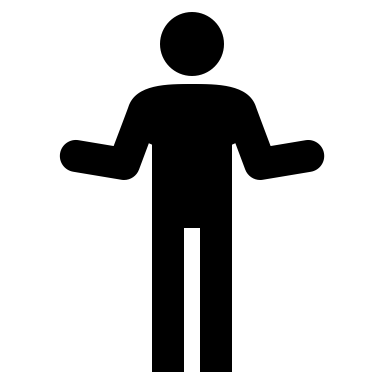 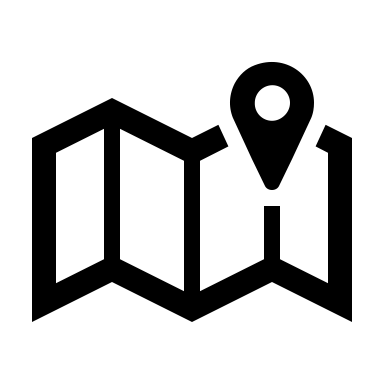 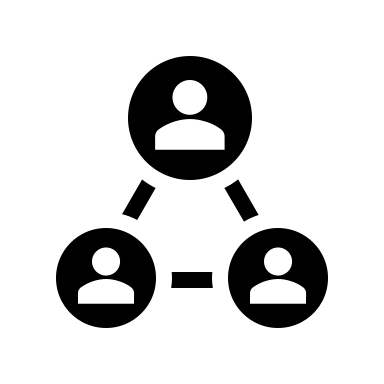 Giving Voice
Cultural Tailoring
Shared Decisions
Lorem ipsum dolor sit amet, consectetur adipiscing elit, sed do eiusmod tempor incididunt ut labore et dolore magna aliqua.
Lorem ipsum dolor sit amet, consectetur adipiscing elit, sed do eiusmod tempor incididunt ut labore et dolore magna aliqua.
Lorem ipsum dolor sit amet, consectetur adipiscing elit, sed do eiusmod tempor incididunt ut labore et dolore magna aliqua.
Sectioned slide – Color Example 3
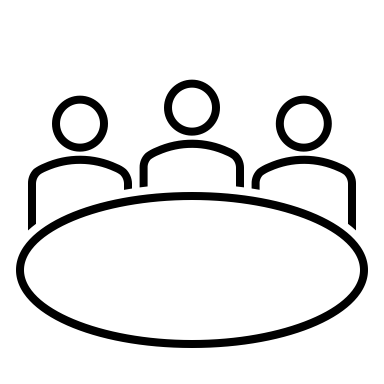 Engagement
Equity
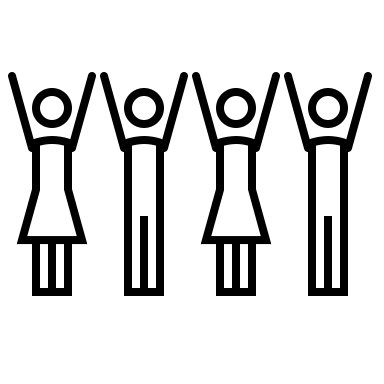 Lorem ipsum dolor sit amet, consectetur adipiscing elit, sed do eiusmod tempor incididunt ut labore et dolore magna aliqua.
Lorem ipsum dolor sit amet, consectetur adipiscing elit, sed do eiusmod tempor incididunt ut labore et dolore magna aliqua.
Diversity
Trust
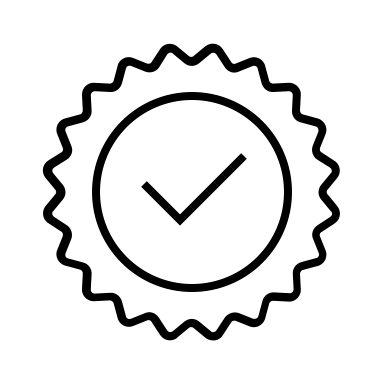 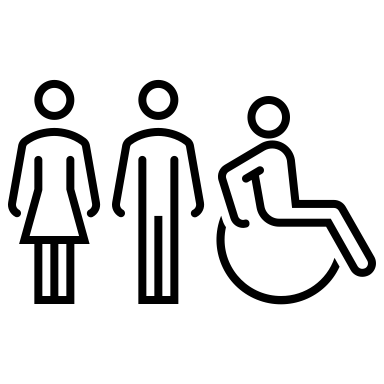 Lorem ipsum dolor sit amet, consectetur adipiscing elit, sed do eiusmod tempor incididunt ut labore et dolore magna aliqua.
Lorem ipsum dolor sit amet, consectetur adipiscing elit, sed do eiusmod tempor incididunt ut labore et dolore magna aliqua.
You can leave this blank,  use this space for added context or insert a graphic or image

Other options:
Change color, move, resize, or delete
“This is a great way to share a key takeaway or quote that can inspire conference participants”
— Someone Famous
A picture always reinforces the concept
Images can help to tell a story: Consider using images in some places. 
Our conference attendees will appreciate it!

(Photo of chemist testing street drugs)
Table option  and color example 1
Modify these tables or use your own to meet your needs
Table option and color example 2
Table option and color example 3
Use charts graphs and other visuals
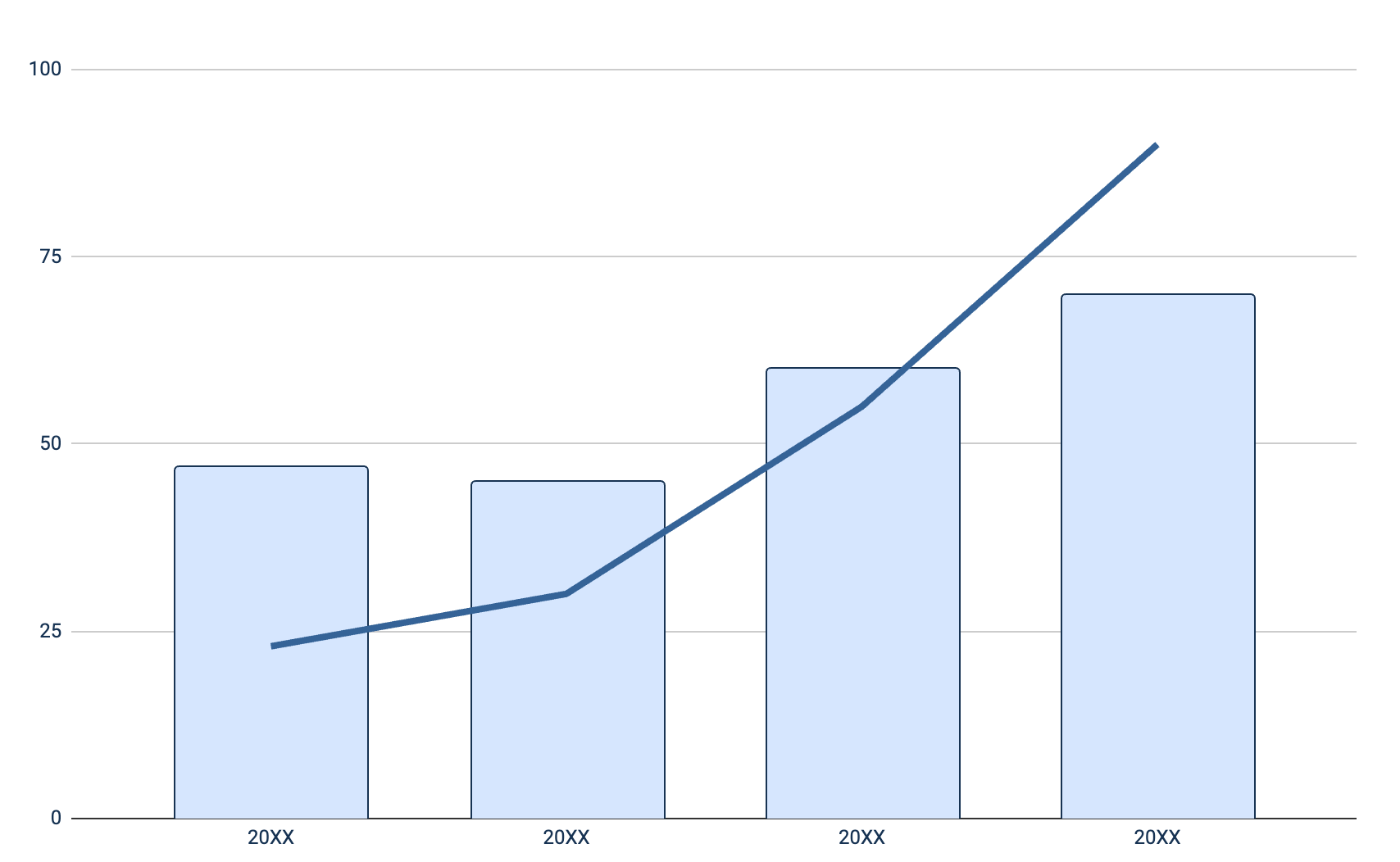 X axis information
This is an important number
Y axis information
This is also an important number
Connecting ideas example 1
The problem
This is a great way to visualize an issue that has multiple components.
Factor
Factor
Details about this factor
Details about this factor
Factor
Factor
Details about this factor
Details about this factor
Connecting ideas example 2
Phase 1
Phase 2
Phase 3
Phase 4
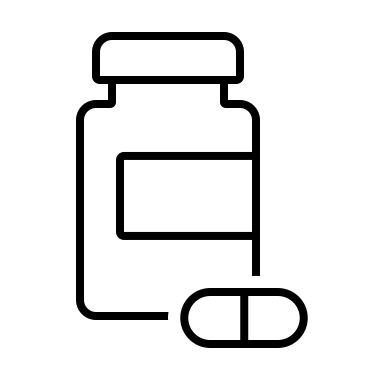 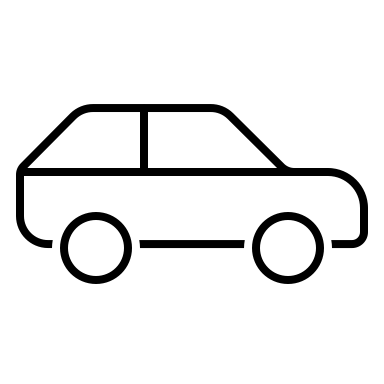 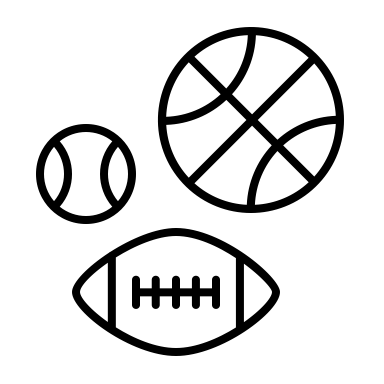 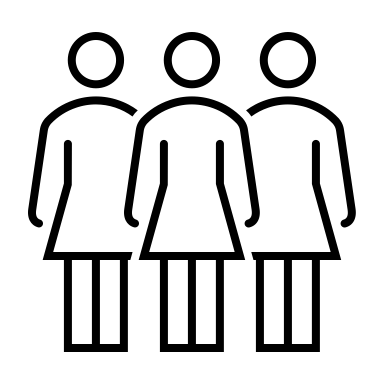 Effort
Effort
Effort
Effort
Road Safety
Harm Reduction
Gender-based violence
Sports Injuries
Thank You!
Questions?
For more information visit/contact:

Provide ways for conference attendees to follow up on your presentation.
SAVIR Brand Guidefonts & colors used
Source Sans
(https://fonts.google.com/specimen/Source+Sans+3)

Source Serif
(https://fonts.google.com/specimen/Source+Serif+4)
#825BA6
#121B4D
#37C3E5
#407BBF
#34509C
#f0f0f0